WEKA
Jekaterina Ivask
Plaan
01.05.2014 – puhkame
08.05.2014 – kirjutame testi 1
15.05.2014 – kirjutame testi 2 (Teiega on Stanislav)
22.05.2015 – Teiega on Stanislav
Testi küsimused. Võib saada lisapunkte!
Antud reeglibaas (sihipõhine järeldamine, reegleid ja eeldusi kasutatakse antud järjekorras, siht on S):
R1. if U and T then Z
R2. if Z and X and Y  then S
R3. if Z and V then X
 
Mida küsitakse esimesena?
S
T
U
Z
[Speaker Notes: Z]
Testi küsimused
Milline järgnevatest OR funktsioonidest ei säilita argumentide vahemikku, kui p ja q omavad väärtusi vahemikust [0,1]?
OR (p,q) = p+q
OR (p,q) = Min (p,q)
OR (p,q) = p+q-p*q
OR (p,q) = p*q
[Speaker Notes: A]
Testi küsimused
Tekst "Kõik konnad hauguvad. Krooks on konn. Järelikult Krooks haugub" on:
Korrektne tuletus  ja tõene
Korrektne tuletus  ja väär 
Ebakorrektne tuletus  ja tõene 
Ebakorrektne tuletus  ja väär
[Speaker Notes: B]
Testi küsimused
Milline järgnevatest väidetest ei vasta tõele? Rete algoritm:
muudab andmepõhise järeldamise kiiremaks
kasutab vähem mälu kui muud reeglibaasi esitused
loob reeglite põhjal graafi, millel toimub järeldamine
on kasutuses mitmetes ärireeglisüsteemides
[Speaker Notes: B]
Testi küsimused
Närvivõrke tuleb eelistada reeglisüsteemidele, kui:
Probleemilahenduse reeglid on stabiilsed ja kasutaja peab aru saama lahenduse loogikast
Probleemilahenduse reeglid on stabiilsed ja kasutaja ei pea aru saama lahenduse loogikast
Probleemilahenduse reeglid muutuvad ja kasutaja peab aru saama lahenduse loogikast
Probleemilahenduse reeglid muutuvad ja kasutaja ei pea aru saama lahenduse loogikast
[Speaker Notes: D]
Testid kirjutame
14 ja 15 nädal:
08.05.2014
15.05.2014
Näide projektist: Kinnisvara soov
Sisendmõisted: 
Kaugus naabritest – Määrab krundi suuruse ning kas kinnisvaraobjekt asub hajasustatud või tiheasustatud piirkonnas. 	
Sissetulek – Kliendi sissetulek määrab kinnisvaraobjekti maksumuse ning kui palju saab klient panustada remontimisele ning halduskuludele. 	
Remondioskus – Kui klient pole huvitatud ise remontimisest ning tal vastavad oskused puuduvad, siis pakutavate objektide hulgas ei tohiks olla kapitaalremonti vajavaid objekte. 	
Perekonnaseis – Üksinda elavatel inimestel on vaja väiksemat eluaset ning sageli eelistavad nad ka väiksemat aeda, et jõuaks seda üksinda hooldada.
Näide
Väljundmõisted:
Näide: Seosed
Reeglid
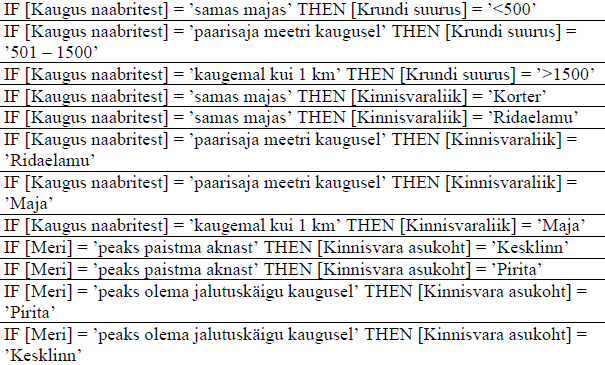 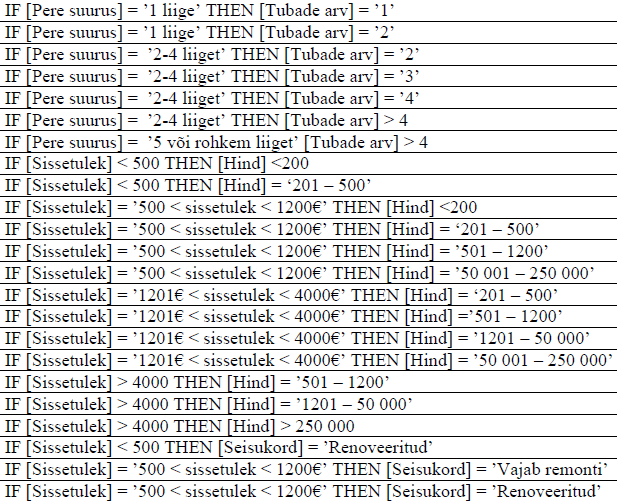 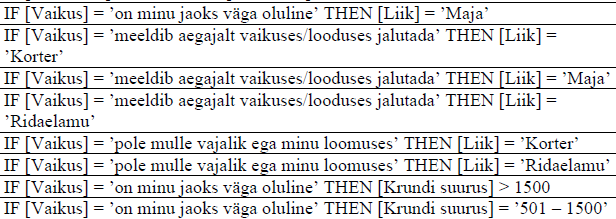 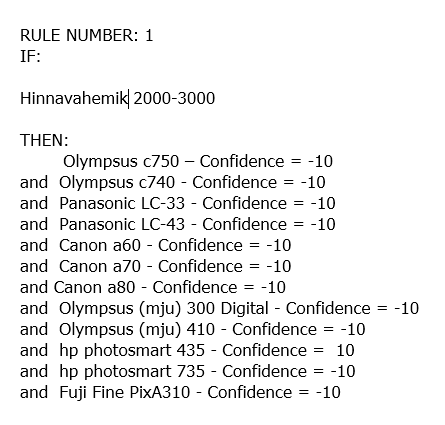 Regressiooni analüüs
Regressiooni analüüs – kõige lihtsam ja mitte efektiivne. Kõige lihtsam analüüsi mudel kasutab üks sõltumatu sisend parameetri ja üks tulemuslik sõltuv parameeter. 

Näide: Uurida, kui palju maksab maja – mis on sõltuv parameeter ja mis on seotud määramata parameetritega: maja pindala ja krundi suurus, kas köögis on kasutusel graniitplaadid, kui hea kvaliteet on torudel jne. 
Olete kasutanud regressiooni analüüsi, kui valisite endale maja. Võtsite ette sarnaste parameetritega majad, võrdlesite hinnad ja otsustasite. Tegite mudeli valmis, kasutades olemasolevaid andmeid ja sisestasite valitud maja parameetrid ja arvutasite välja eeldatava hinna.
Näide. Vaatame tabeli
Failiga WEKA’sse
Faili formaat: Attribute-Relation File Format (ARFF)
Faili sisse paneme kirja: iga tabeli veerule andmete nimetus ja tüüp ja siis all andmed
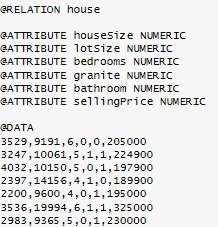 Soovitan tuletada meelde
Vähimruutude meetod
Keskmine dispersioon (Heteroskedastiivsuse)
Normaljaotus
White test
Lilliofersi testid
Määratlustegur R-ruut ja p-väärtus (kategooriline sõltumata muutuja)
Tulemuste analüüs
Regressiooni analüüsi mudel
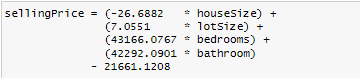 Tulemuste analüüs
Analüüsi idee – sõltuvuste ja seoste leidmine suure andmekogumis.
Intelligentne analüüs – saada mudel valmis, mis võimaldab analüüsida suhteid andmete vahel, prognoosida tulemusi ning teha teadlikke järeldusi, mida kinnitatakse kogutud statistiliste andmetega.
Mida näeme
Graniit ei mõjuta maja hinda – Siin tuleb mängu - Määratlustegur R-ruut – seega, parameetrid, mis palju ei mõjuta sõltuva parameetri, mudelis arvesse ei lähe. Ja meie regressiooni mudel näitab seda, et graniit köögis ei mõjuta maja hinda.
Santehniline olukord mõjutavad maja hinda – ja lisab hinnale 42292,0901.
Suur maja pindala alandab maja hinda – Kui vaatame WEKA mudeli, siis kui suurem on maja pindala, seda odavam hinne. See tuleneb sellest, et mudelis on muutuja houseSize miinusega. Kui pindala suureneb 1 võrra, siis hind alaneb 26 võrra. Tegelikult maja suurus ei ole sõltumata muutuja. Ta on ju seotud magamistubade arvuga. Ja loogiline on, kui suures majas on palju magamistube. Mis siis annab meile teada, et meie mudel ei ole ideaalne. Ja meie saame seda natukene muuta.